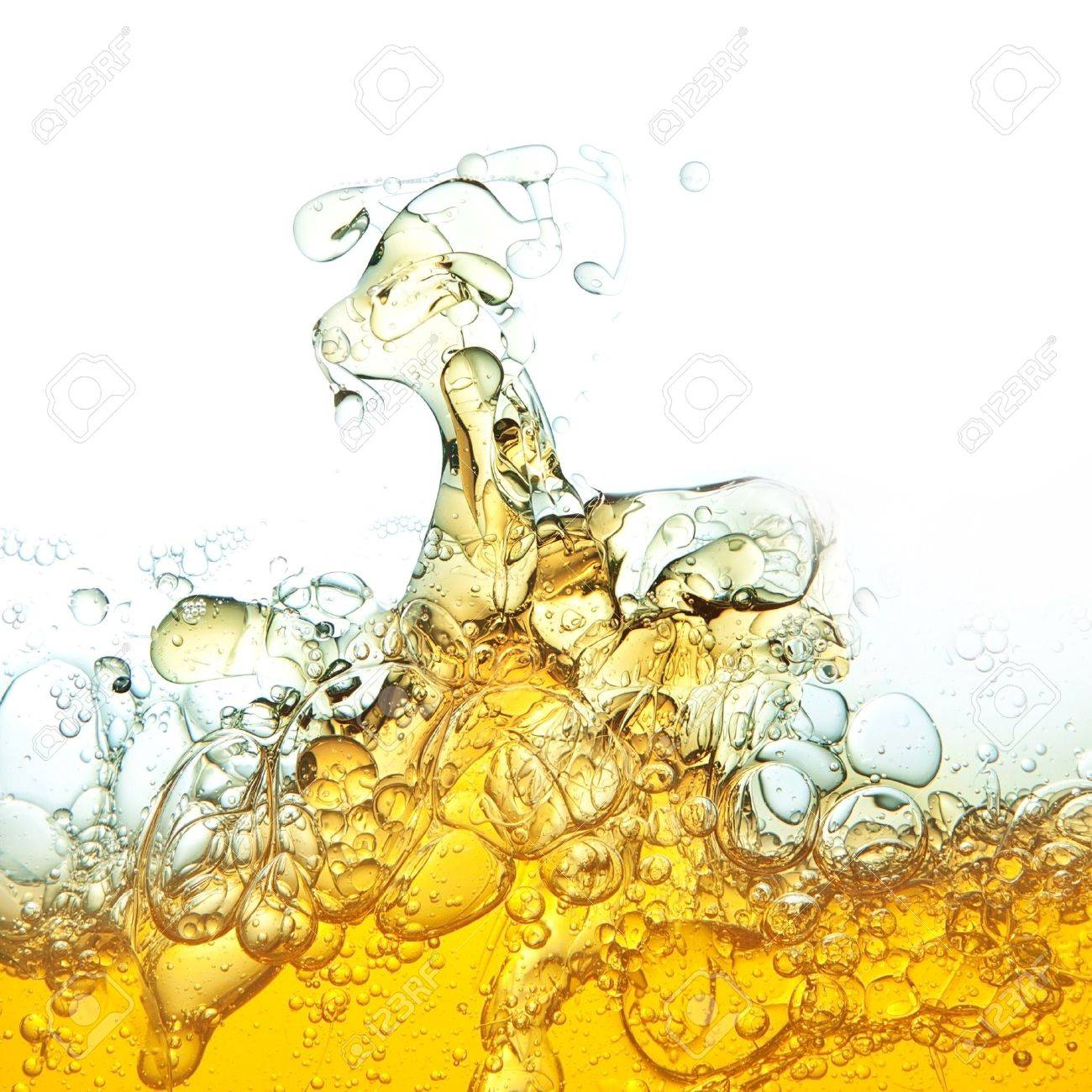 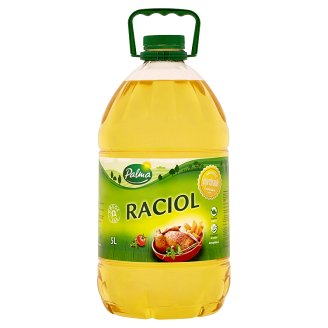 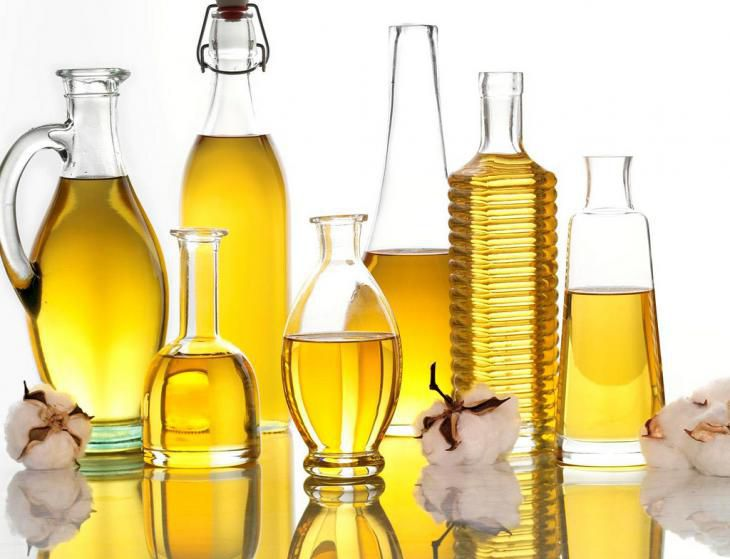 OLEJ
Vedeli ste že:
1 liter prepáleného kuchynského                                      oleja znečistí 1 milión litrov vody

                                

Z tohto litra môžeme urobiť až jeden liter bionafty
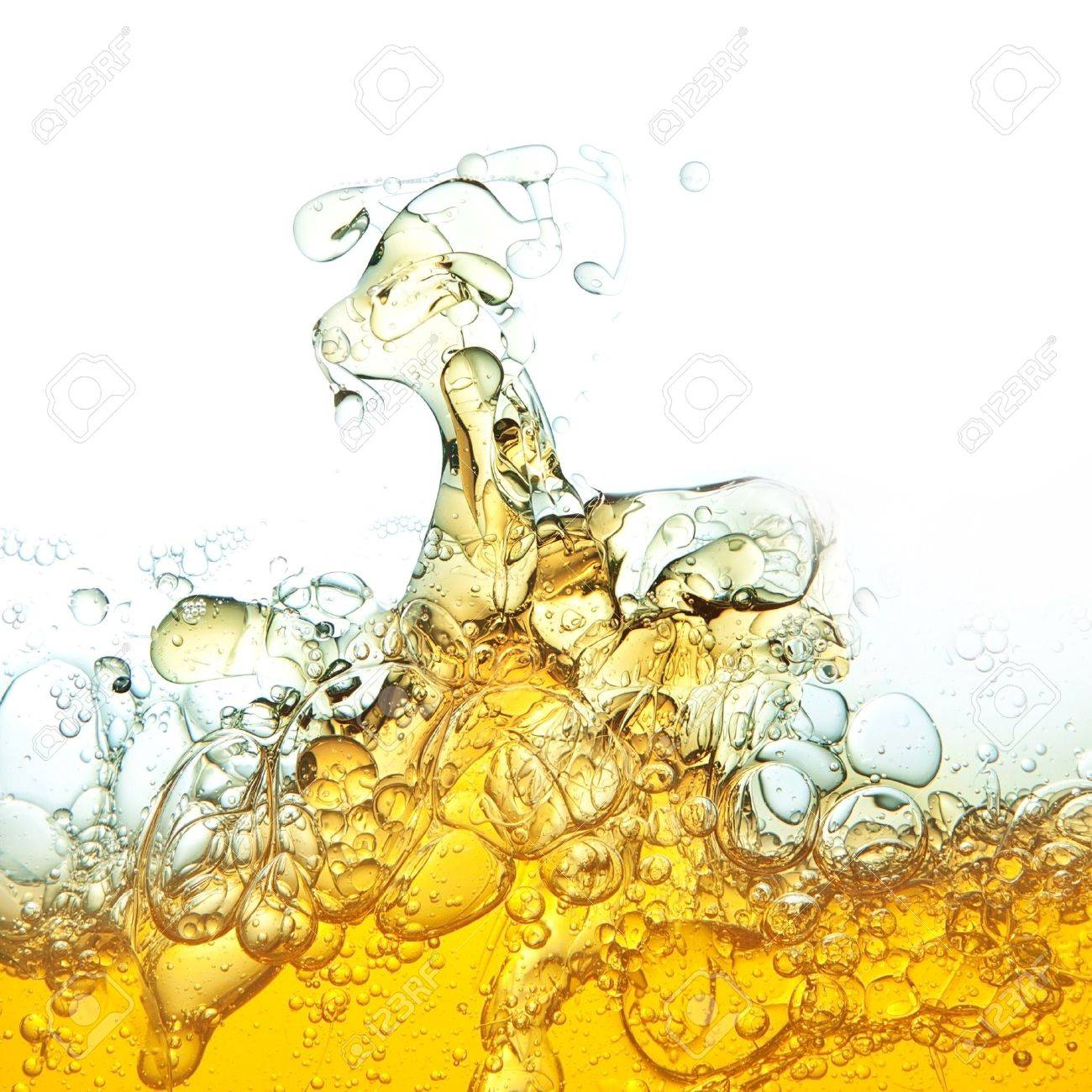 .
Vylievanie oleja do kanalizacie vedie k upchaniu kanalizacie...
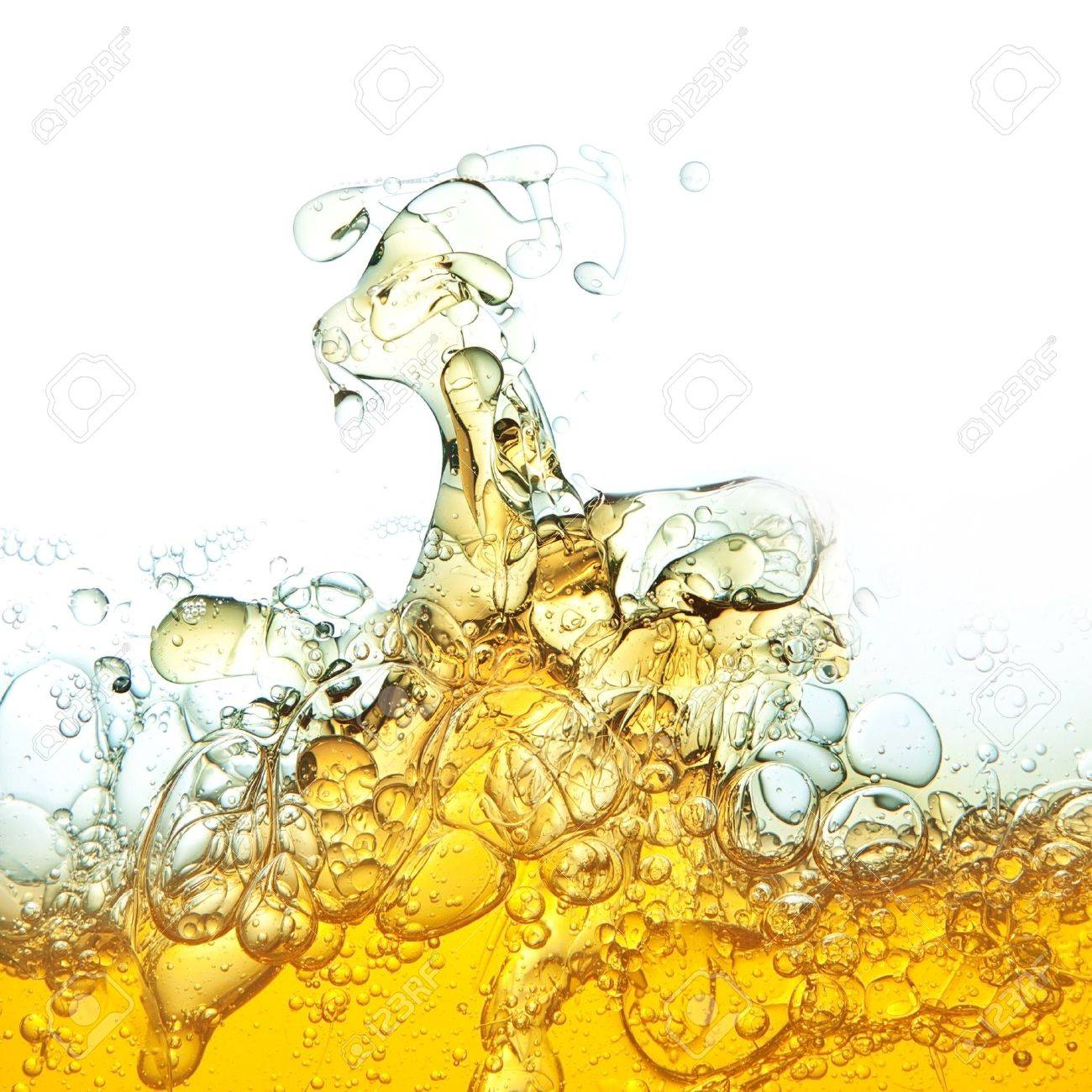 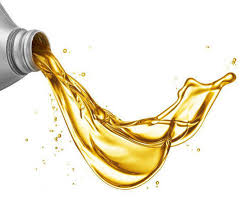 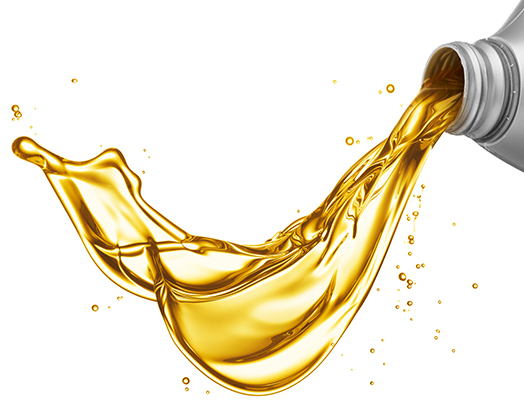 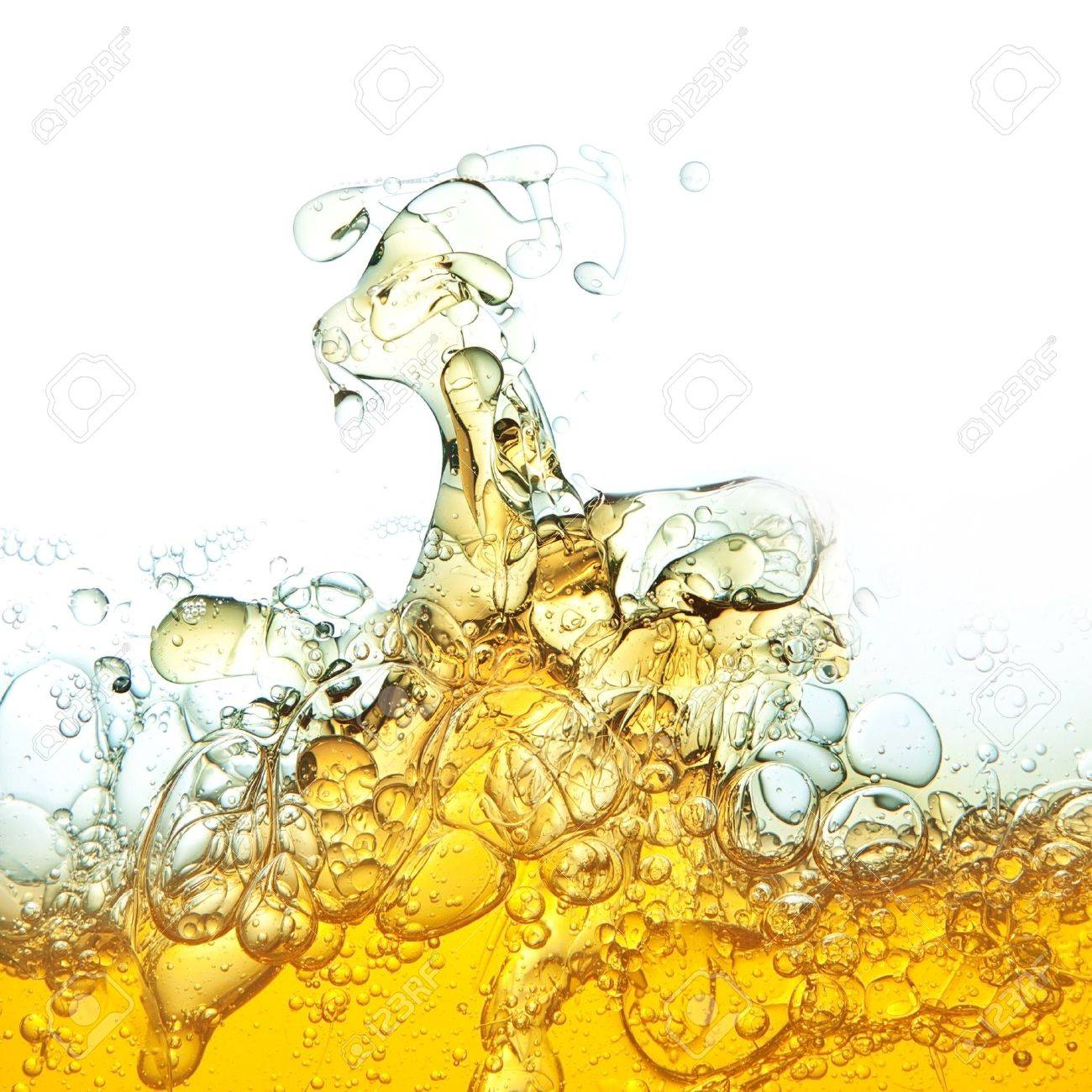 Olej, ktorý skončí v domácej čistiarni
odpadových vôd, zas môže spôsobiť
mechanické problémy pri prevádzke
čistiarne, preto je lepšie použitý
kuchynský olej vyseparovať
a nevylievať do WC.
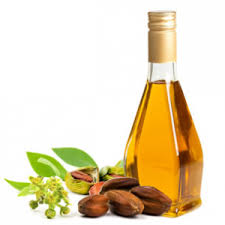 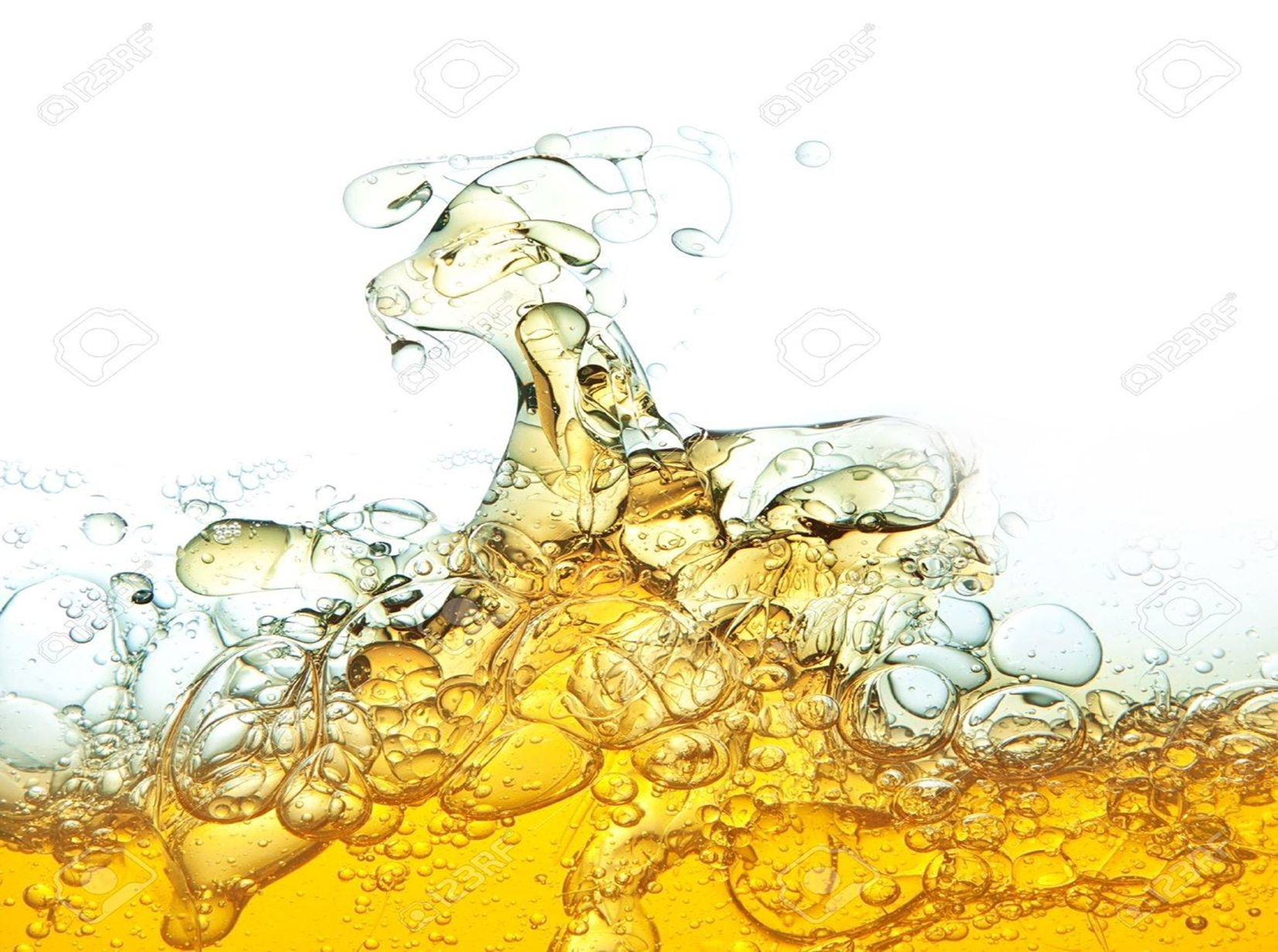 Ako separovať použitý kuchynský olej?
Použitý rastlinný kuchynský olej (z vyprážania, vysmážania, fritovania či rôznych nálevov) je potrebné očistiť od zvyškov ostatných potravín a ostatných tekutín. Najlepšie je zliať ho cez sitko do čistej PET fľaše alebo originálneho obalu od oleja.
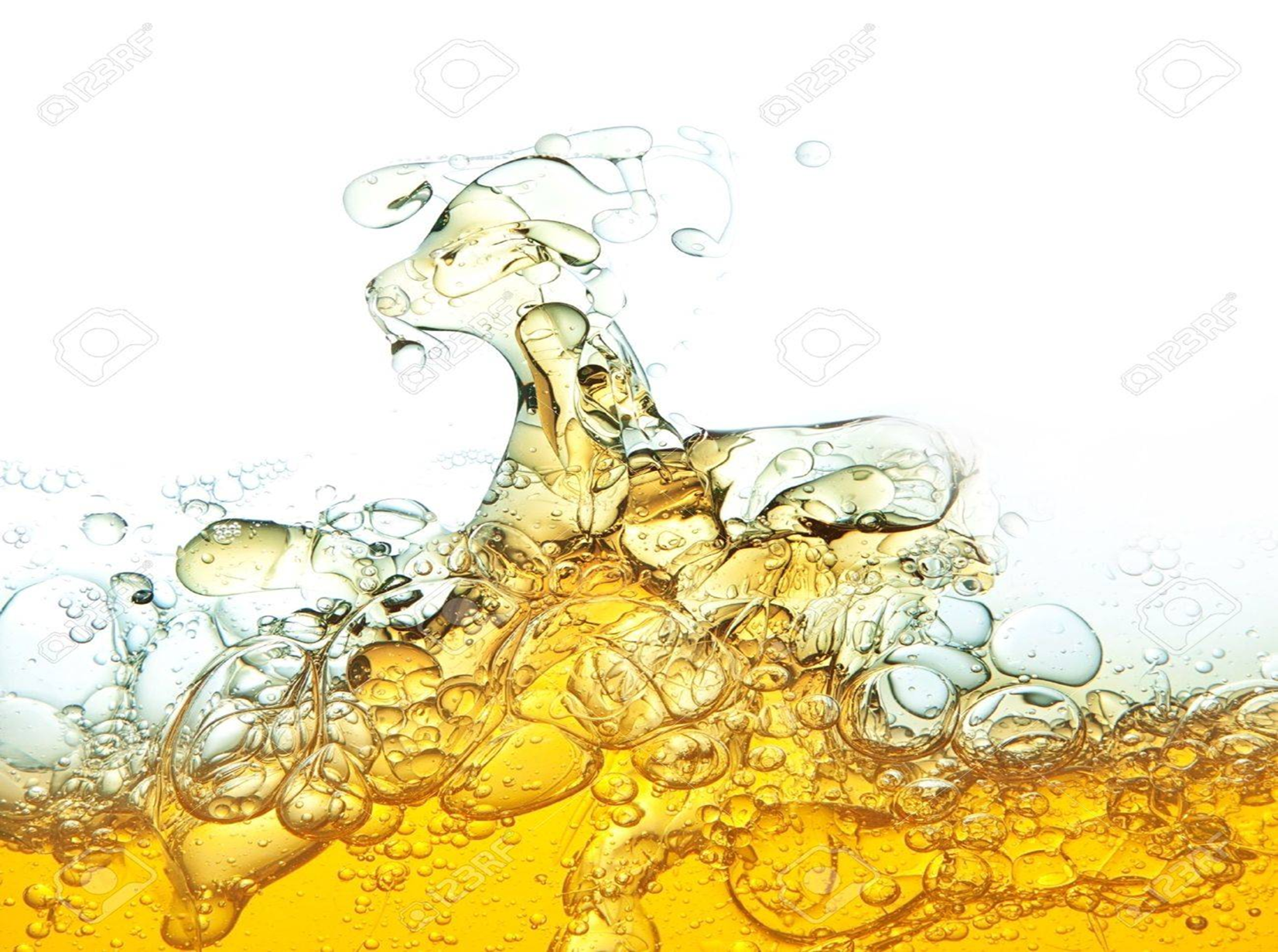 Použitý kuchynský olej, ktorý spotrebitelia odovzdajú , putuje do závodu, kde sa spracuje na biopalivovú zložku. Tá sa potom   pridáva do motorovej nafty. Biopalivová zložka z použitého kuchynského oleja znižuje emisie CO2.
Zamyslime sa preto  nad tým, ako nakladáme s použitým olejom a spolu spravme zo sveta lepšie miesto.
Doneste aj vy zo svojich domácností
použitý  olej.
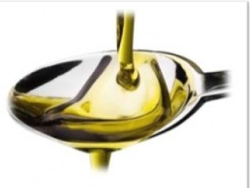 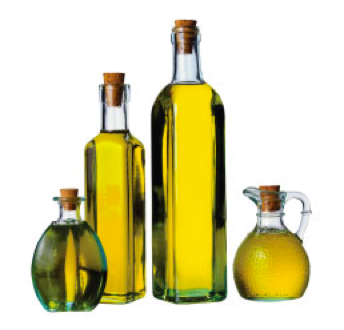 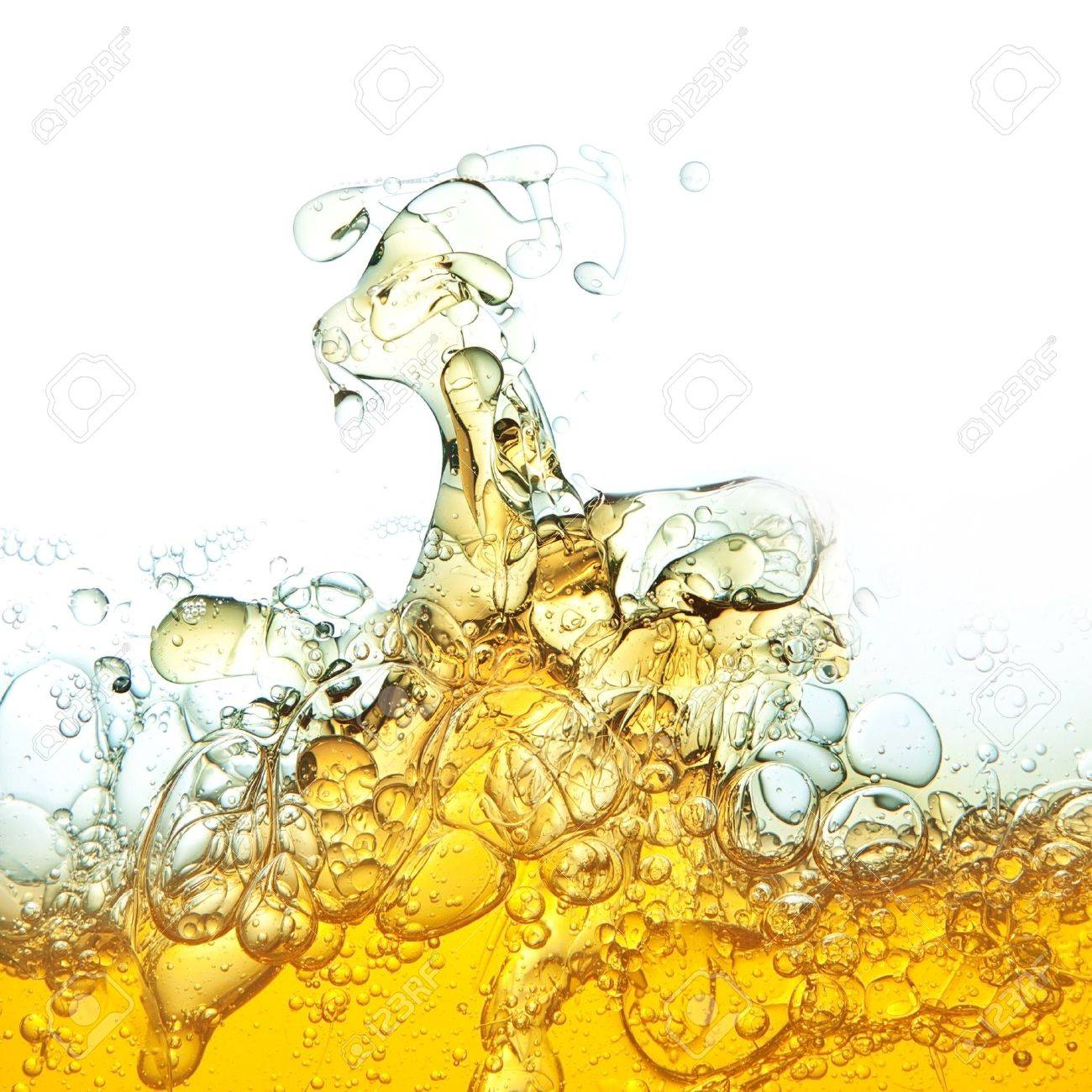 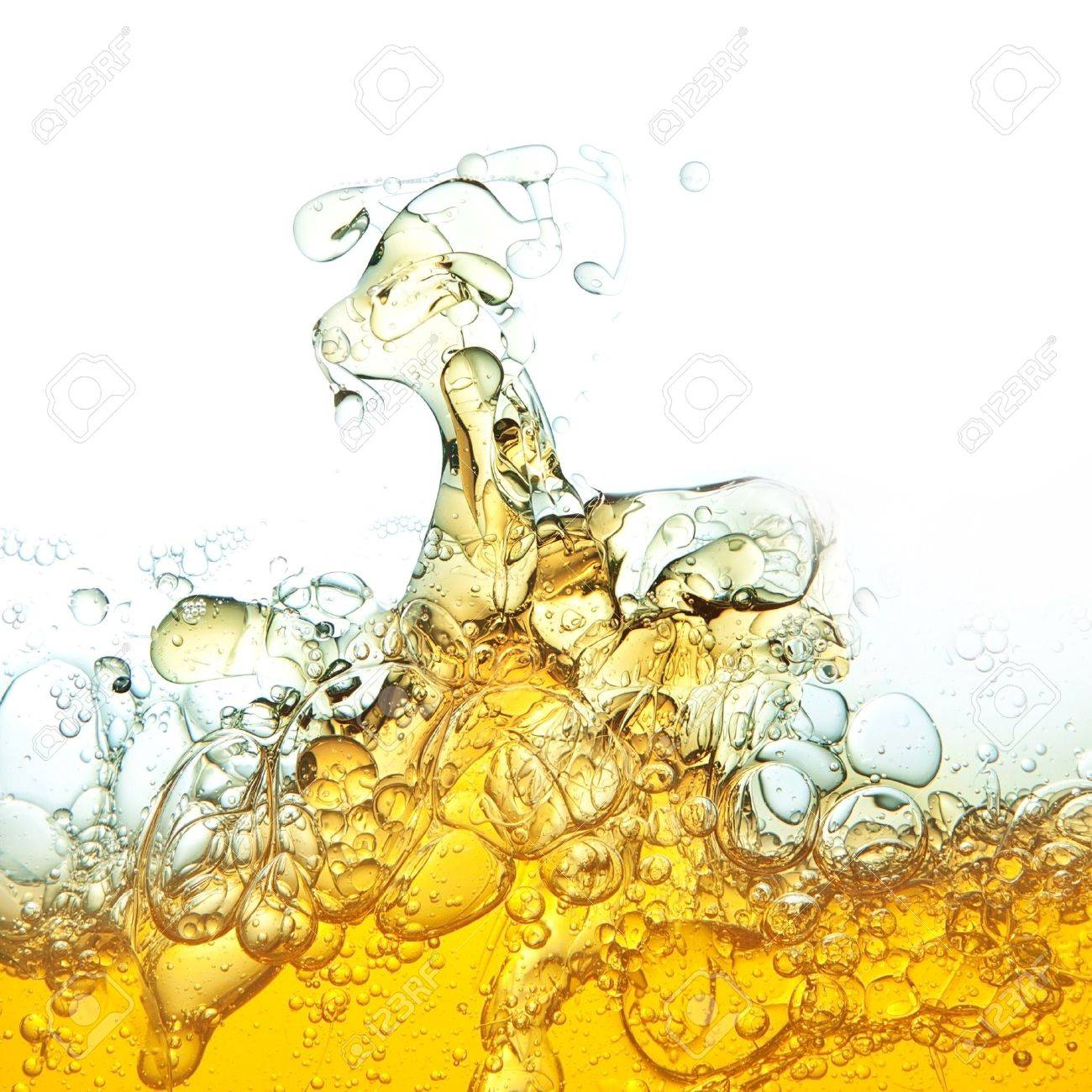 Ďakujem za pozornosť
       Vypracovali   :     Patrik Krčah a                             
                                        Veronika Krčahová